Hands On
Therapy Glove
Téa Phillips - Ashley Wheeler - Sergio Ramirez
Téa Phillips
Mechanical Engineering
Developed Inner Mechanism
Ashley Wheeler
Chemical Engineering
Explored Prototype Materials
Sergio Ramirez
Nursing
Provided Medical Knowledge
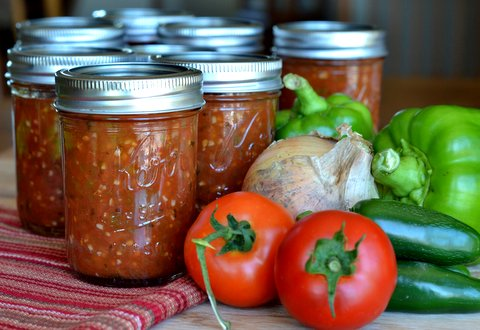 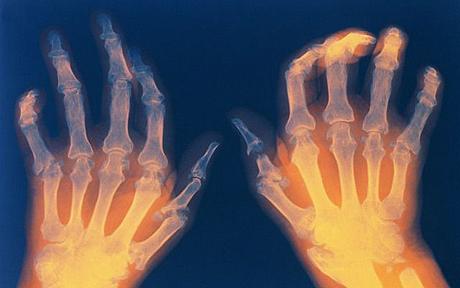 54.4 MILLION AMERICANS
STIFF JOINTS


PAIN


LOSS OF MOBILITY
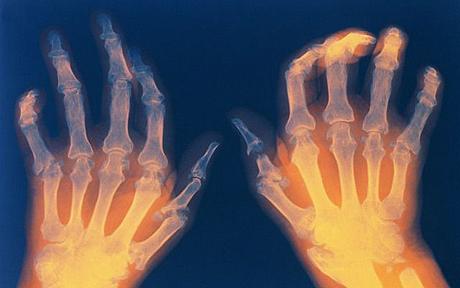 CURRENT METHODS
EXPENSIVE


INEFFECTIVE


ADDICTIVE
physical therapy
compression gloves
opioids
HANDS ON IS CREATED
MAY 2017
CUBA
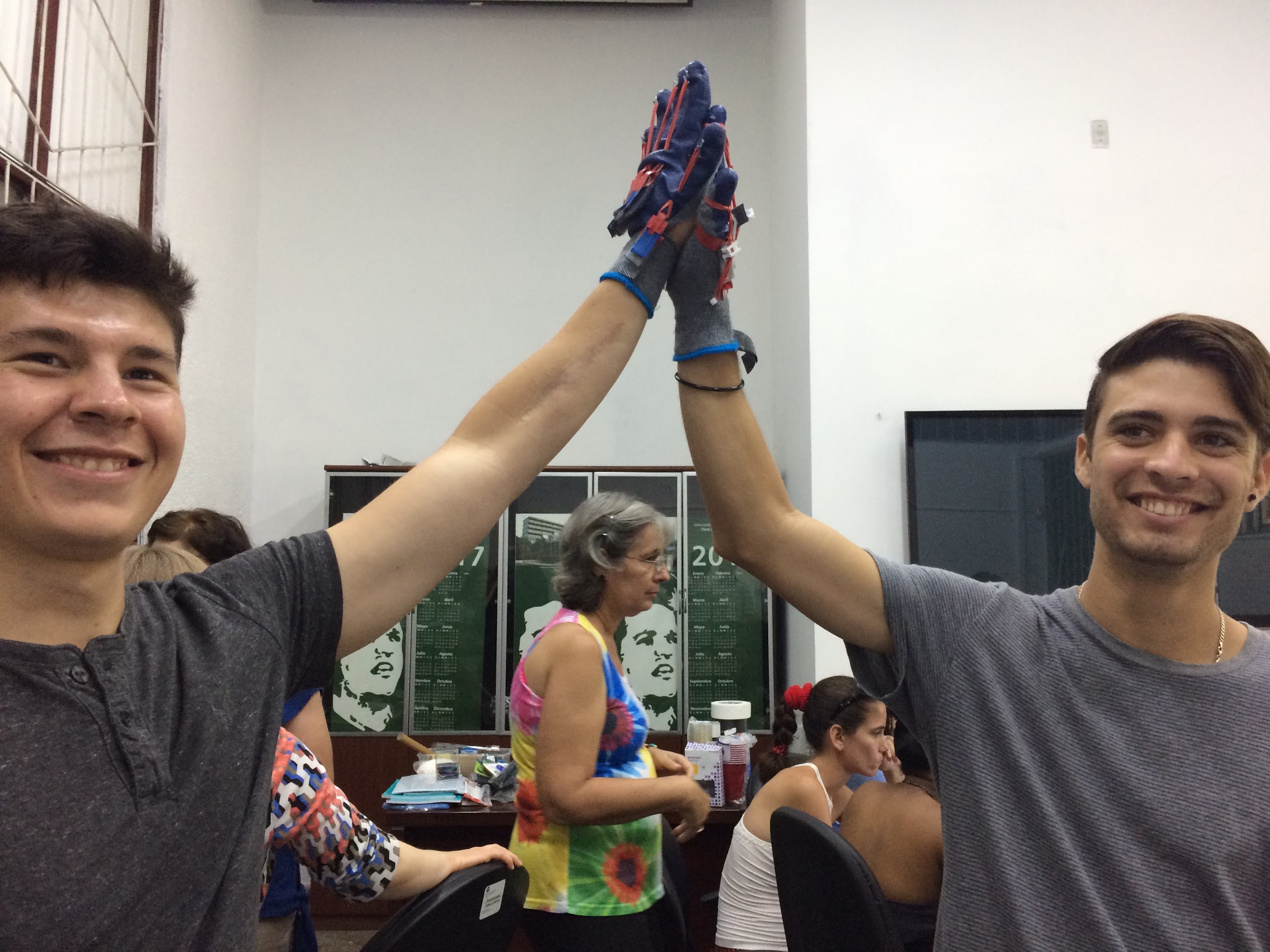 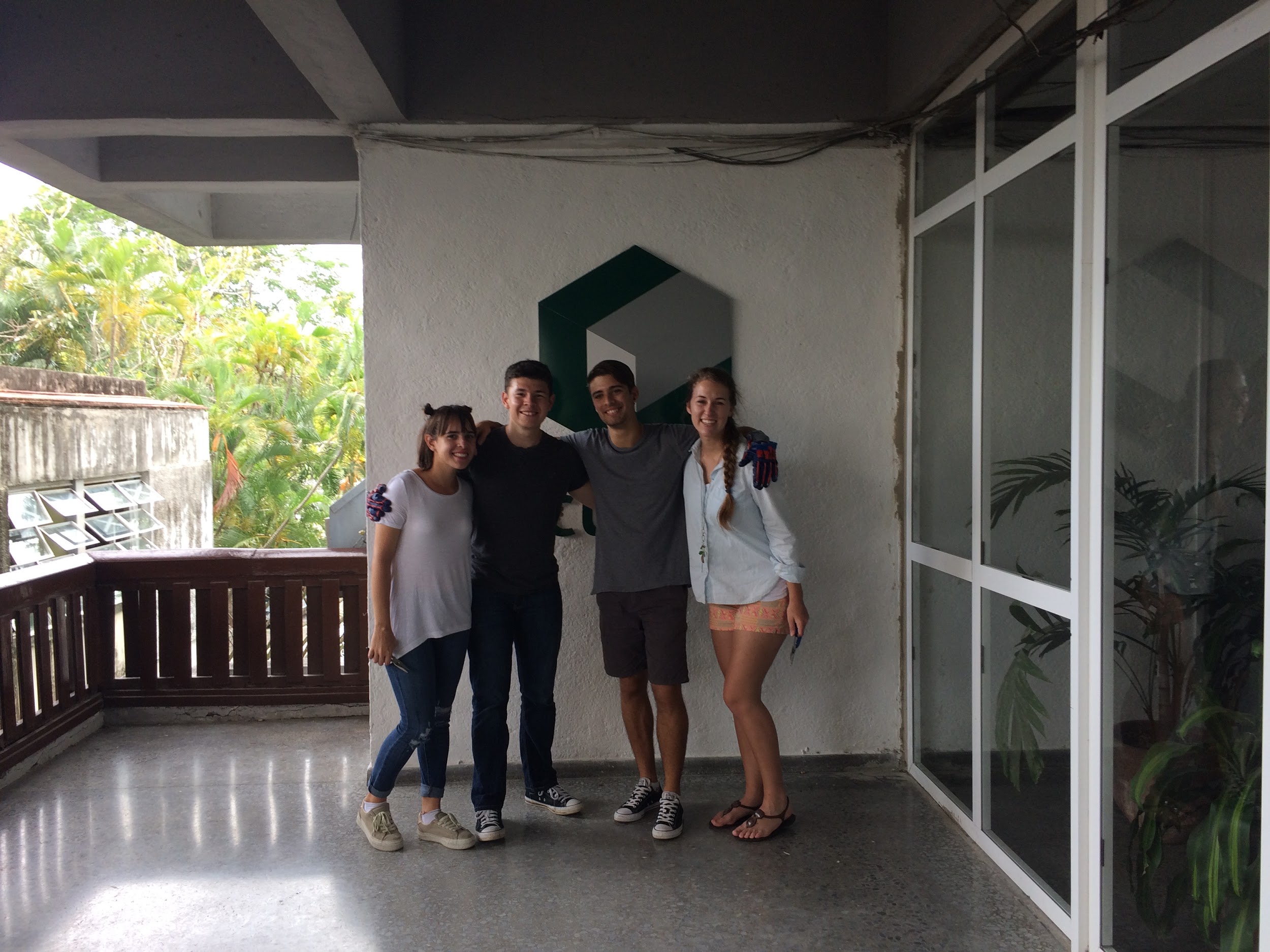 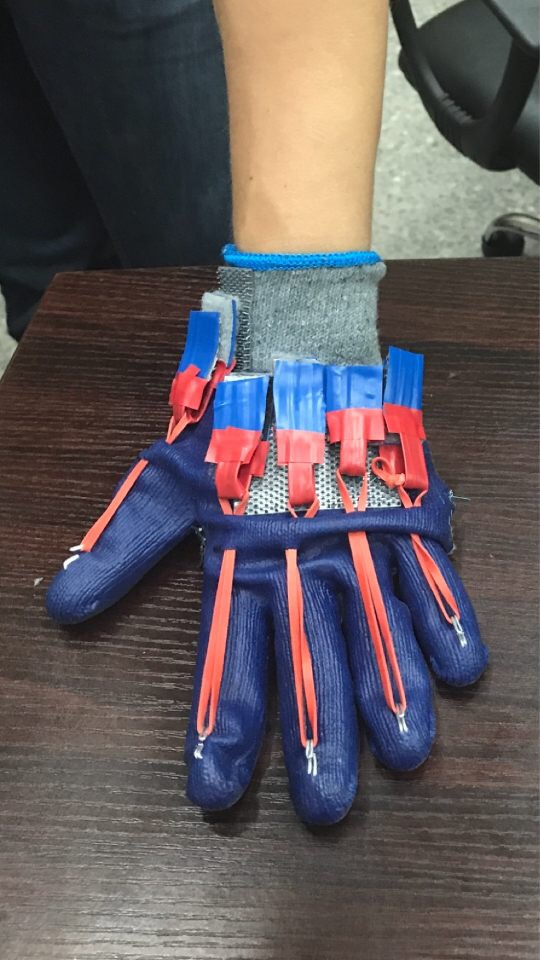 ADJUSTABLE RESISTANCE BANDS
GRIP STRENGTHENING
COMPRESSIVE FABRIC
PAIN REDUCTION
EXTENDS LIFE OF JOINTS
COST PER GLOVE
MARKETING
SALE PRICE              $30


PRODUCTION         $14.95



PROFIT                    $15.05
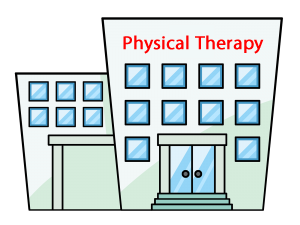 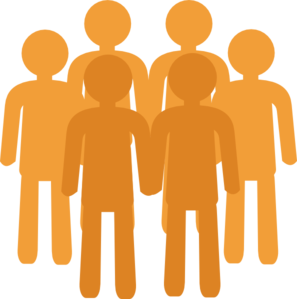 SALES PROJECTIONS
YEAR               NEW CUSTOMERS          REVENUE
1                            1772                           $79,727
2                             5813                          $261,605
3                             7198                          $323,892
HANDS ON FUTURE
OUTSOURCE MANUFACTURING
Labor is the largest production cost
LICENSE TO ESTABLISHED COMPANY
TN is the second-largest U.S. exporter of
     medical devices and supplies
LOOKING FORWARD
FURTHER SHIFT FROM PHARMACEUTICALS

78 MILLION BY 2040
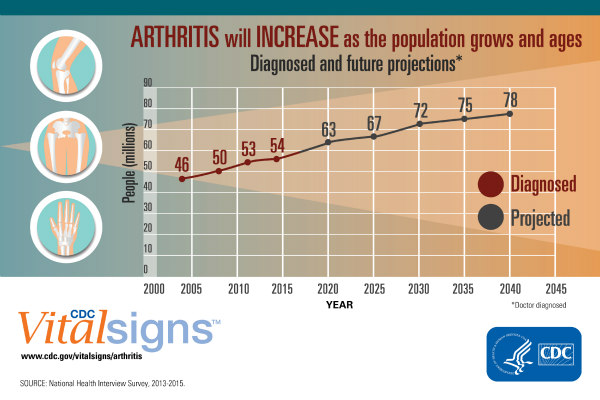 THANK YOU